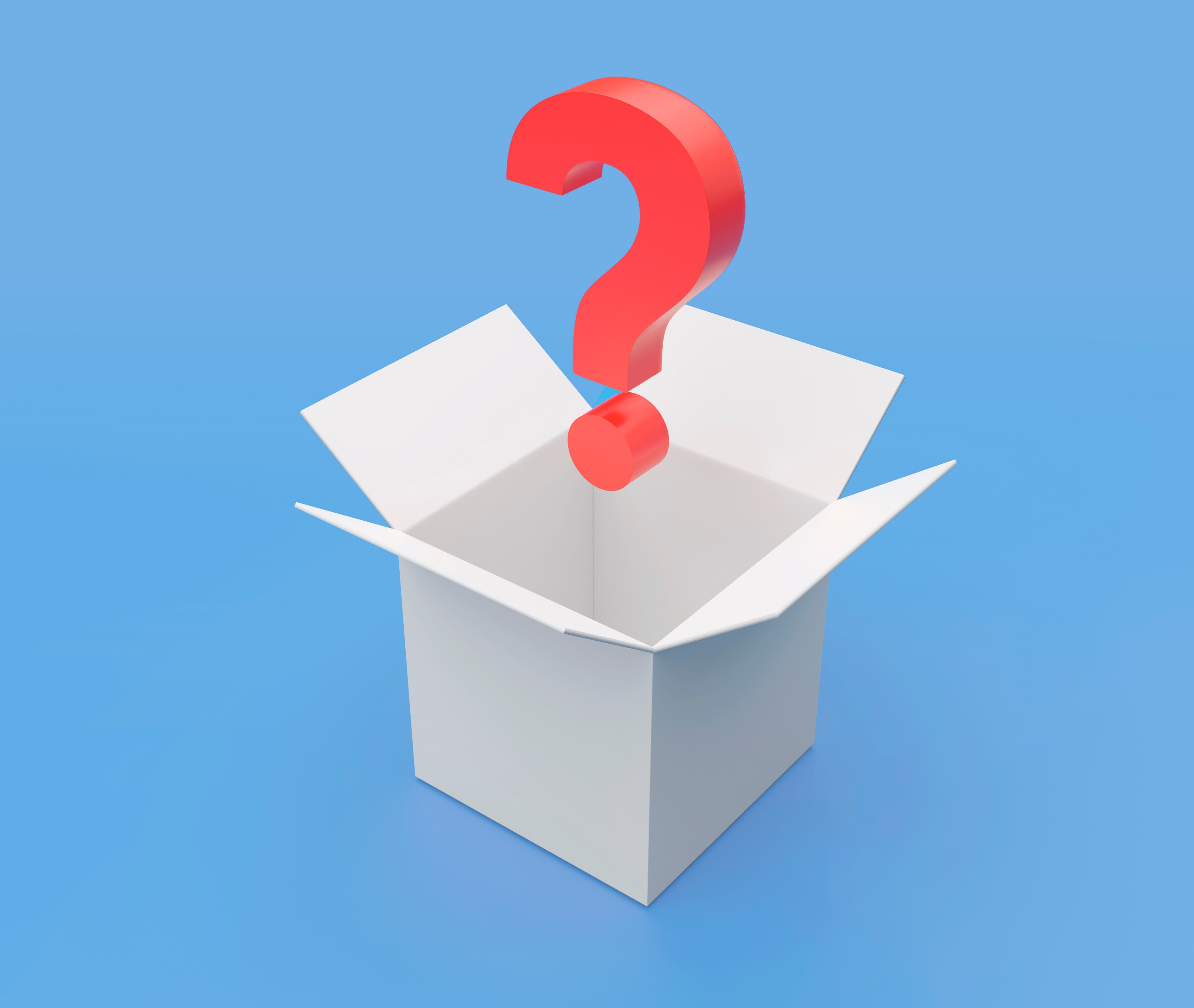 What’s in the Box?
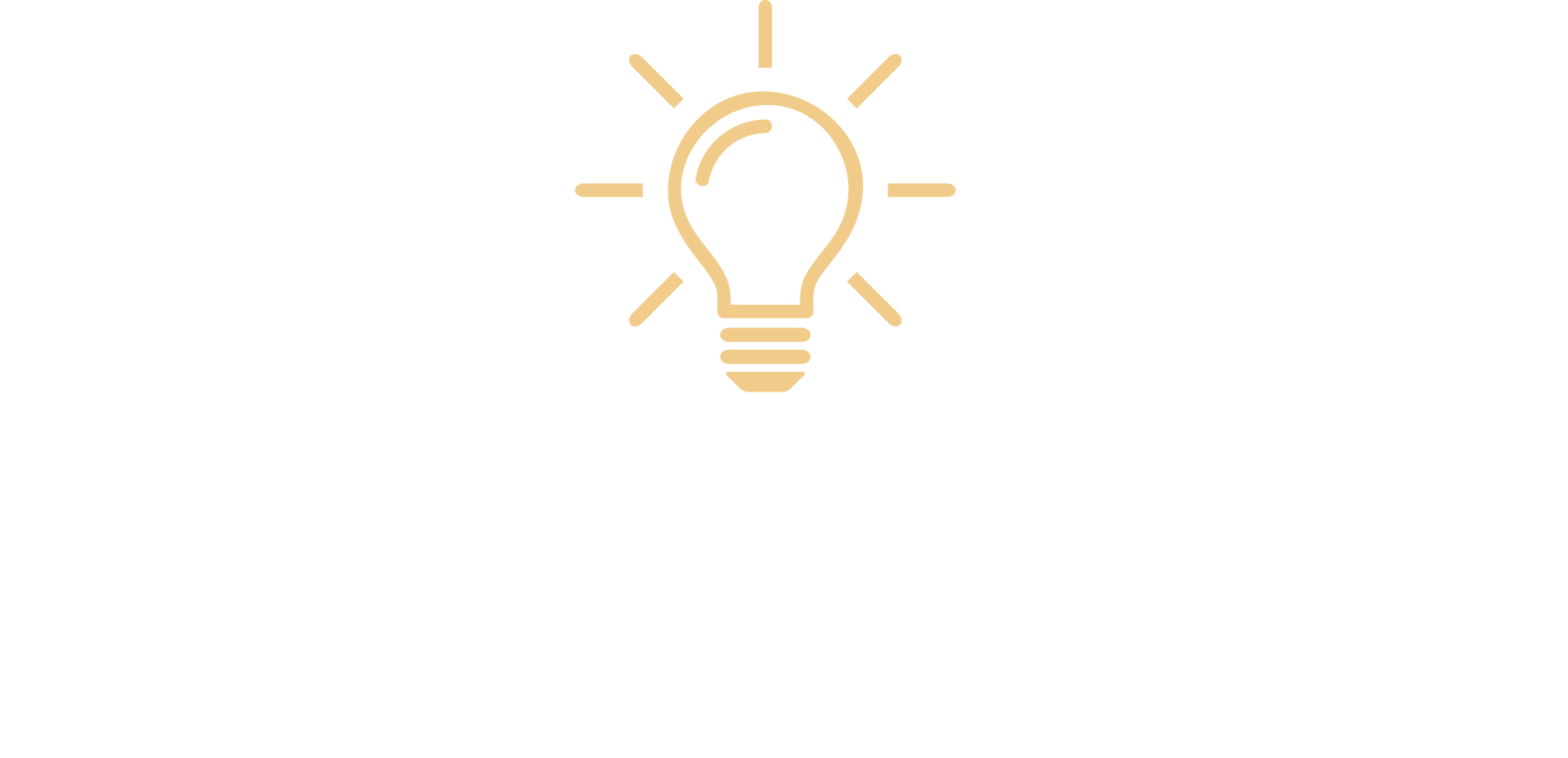 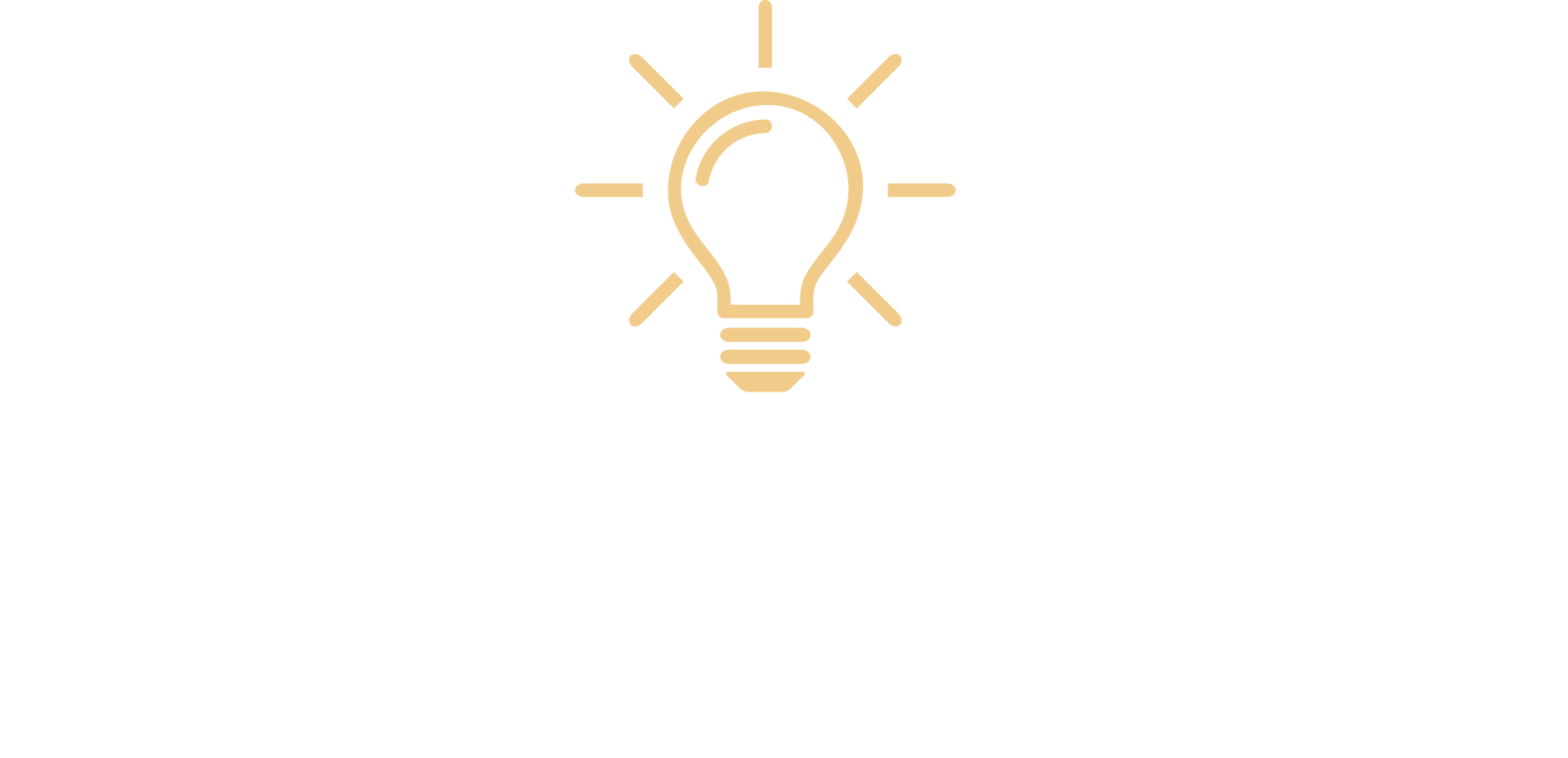 [Speaker Notes: FACILITATOR REMARKS:
Today we are going to play a simple game that will help us learn how to gain useful information from clients by asking insightful questions. 

We will form teams of two.  Each team will receive a box containing an unknown object. One of you will take a peek in the box and the other will try to guess the object by asking questions.  

Let’s get started!]
STEP 1 Form Teams of Two
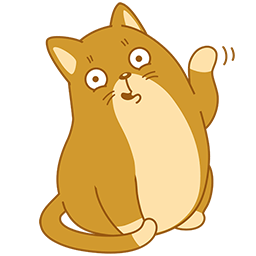 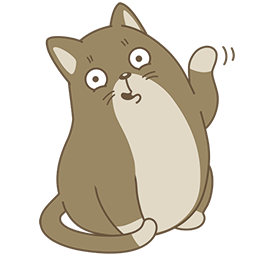 [Speaker Notes: FACILITATOR INSTRUCTIONS: 
Have your agents partner up.]
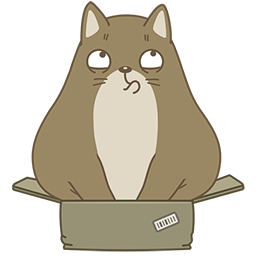 STEP 2 
One teammate secretly looks in the box. Don’t let your partner see the object!
[Speaker Notes: FACILITATOR INSTRUCTIONS: 
Have ONLY ONE teammate look in their box.]
Is it square?
Is it green?
STEP 3 
Teammate two attempts to guess what’s in the box by asking their partner 5 closed-ended yes/no questions.
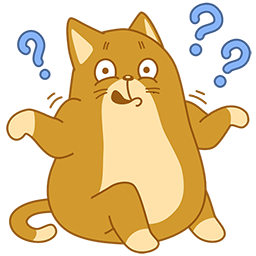 [Speaker Notes: FACILITATOR INSTRUCTIONS: 
The second teammate will ask 5 closed-ended (yes/no) questions to attempt to guess what is in the box.]
STEP 4 
Still don’t know what’s in the box? Try asking                3 open-ended questions.
Why would I use this?
How does it work?
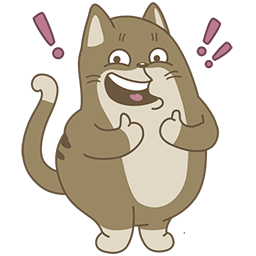 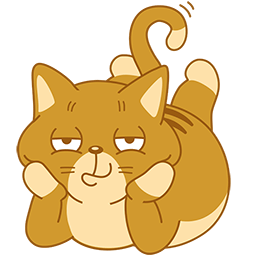 [Speaker Notes: FACILITATOR INSTRUCTIONS: 
If the team isn’t successful after 5 closed-ended questions, the guesser can now ask 3 open-ended questions. 
These questions demonstrate why asking clients open-ended questions can provide them with more information than closed-ended questions.]
Advantages of Open-Ended Questions
Authentic Relationships
Additional  Information
Decision Process Insight
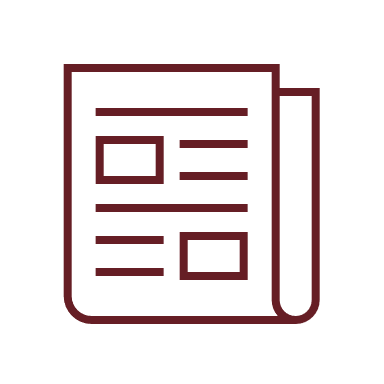 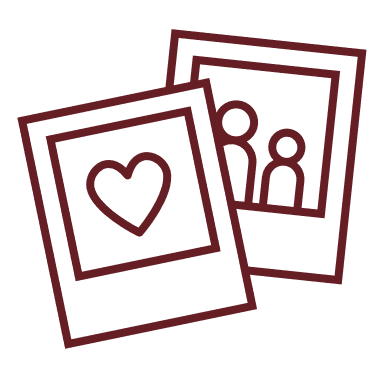 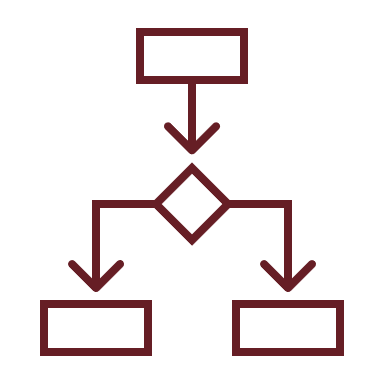 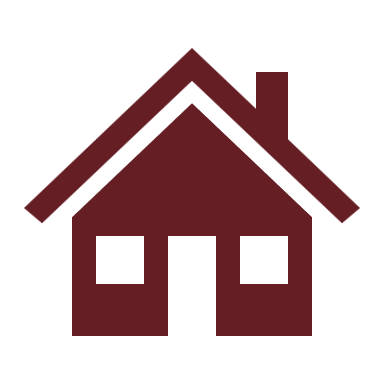 [Speaker Notes: FACILITATOR REMARKS: 
As you can see from playing this game, you receive a lot more information when asking a few open-ended questions as opposed to a lot of closed-ended questions.

Asking your clients open-ended questions has many advantages.  
<CLICK> You gain additional, important information that you may not have thought to ask for.
<CLICK> You gain deeper insight into your client’s motivations and their decision-making process.
<CLICK> Finally, when you ask open-ended questions starting with your first interaction right through the closing, you establish an authentic relationship and gain a client for life.

FACILITATOR INSTRUCTIONS:
Consider asking your agents to share a time when they successfully used open-ended questions with a client and how it impacted their interaction.]